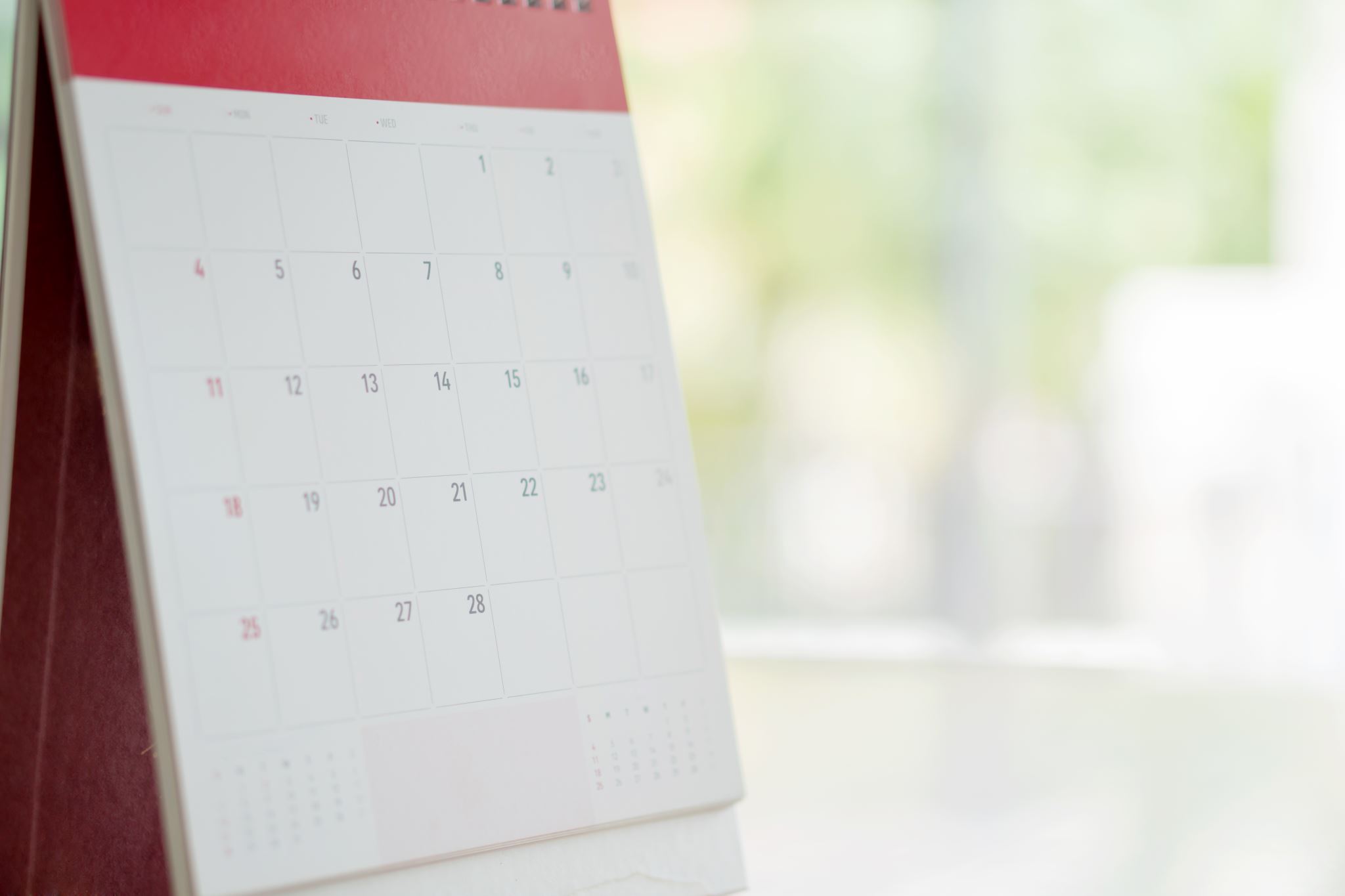 AGUINALDO 2021
EFECTOS DE NO HABERLO PAGADO
ELABORÓ: LC Y LI RUBÉN TORRES BENÍTEZ
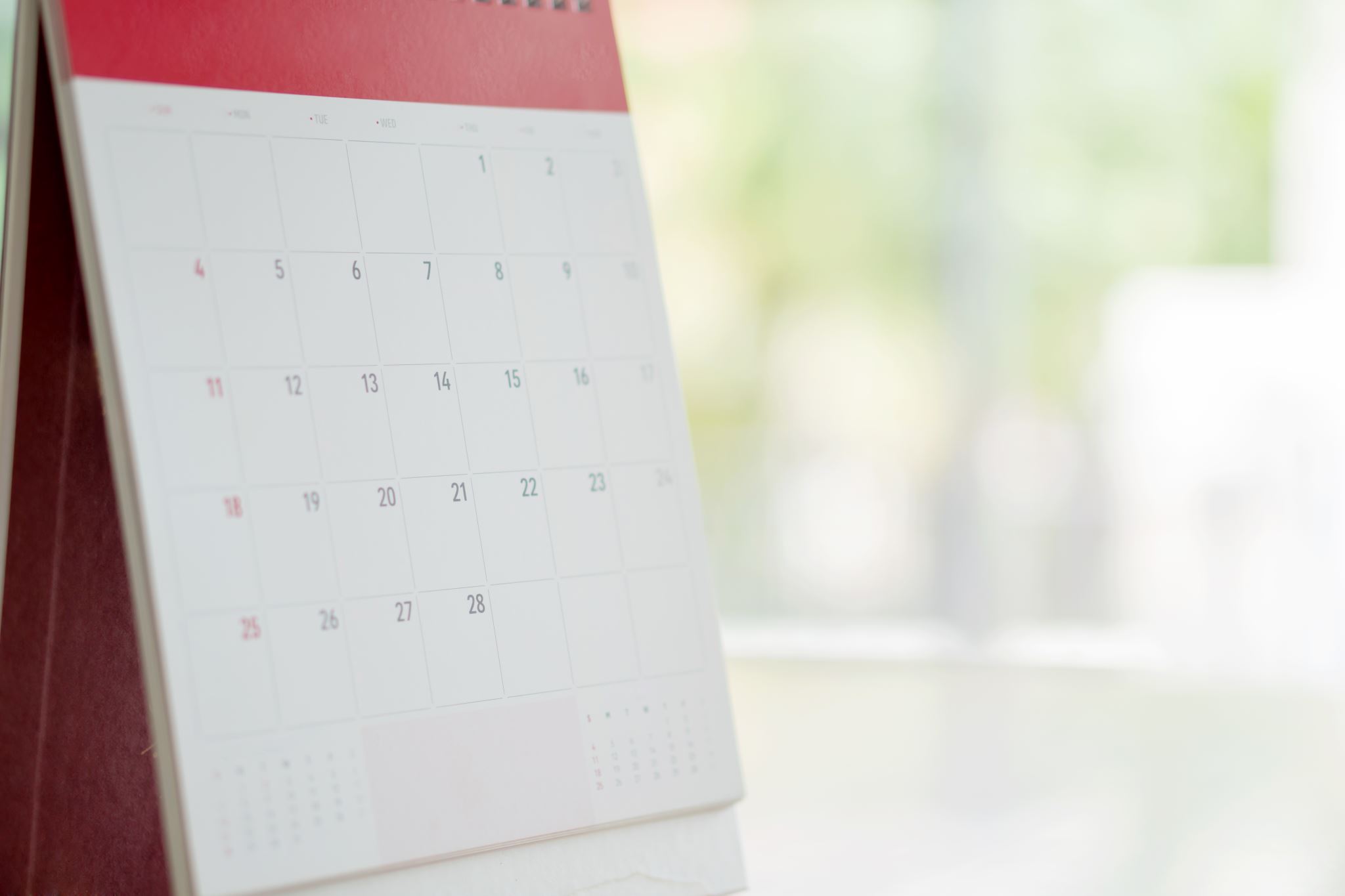 CONSIDERACIONES DE NO HABER PAGADO EL AGUINALDO 2021
ELABORÓ: LC Y LI RUBÉN TORRES BENÍTEZ